➍. Bài tập mở rộng, thực tế
➍. Bài tập mở rộng, thực tế
Bài 7: Trong Hình 15, mâm bánh xe ô tô được chia thành 5 phần bằng nhau. Viết công thức số đo tổng quát của góc lượng giác (Ox,ON).
➍. Bài tập mở rộng, thực tế
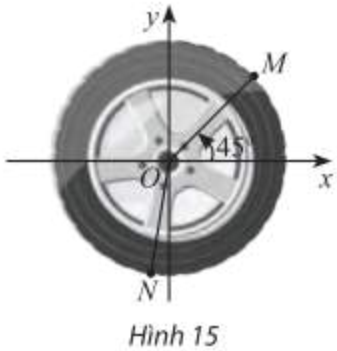 ➍. Bài tập mở rộng, thực tế
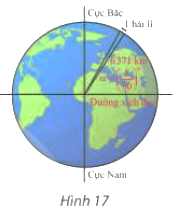